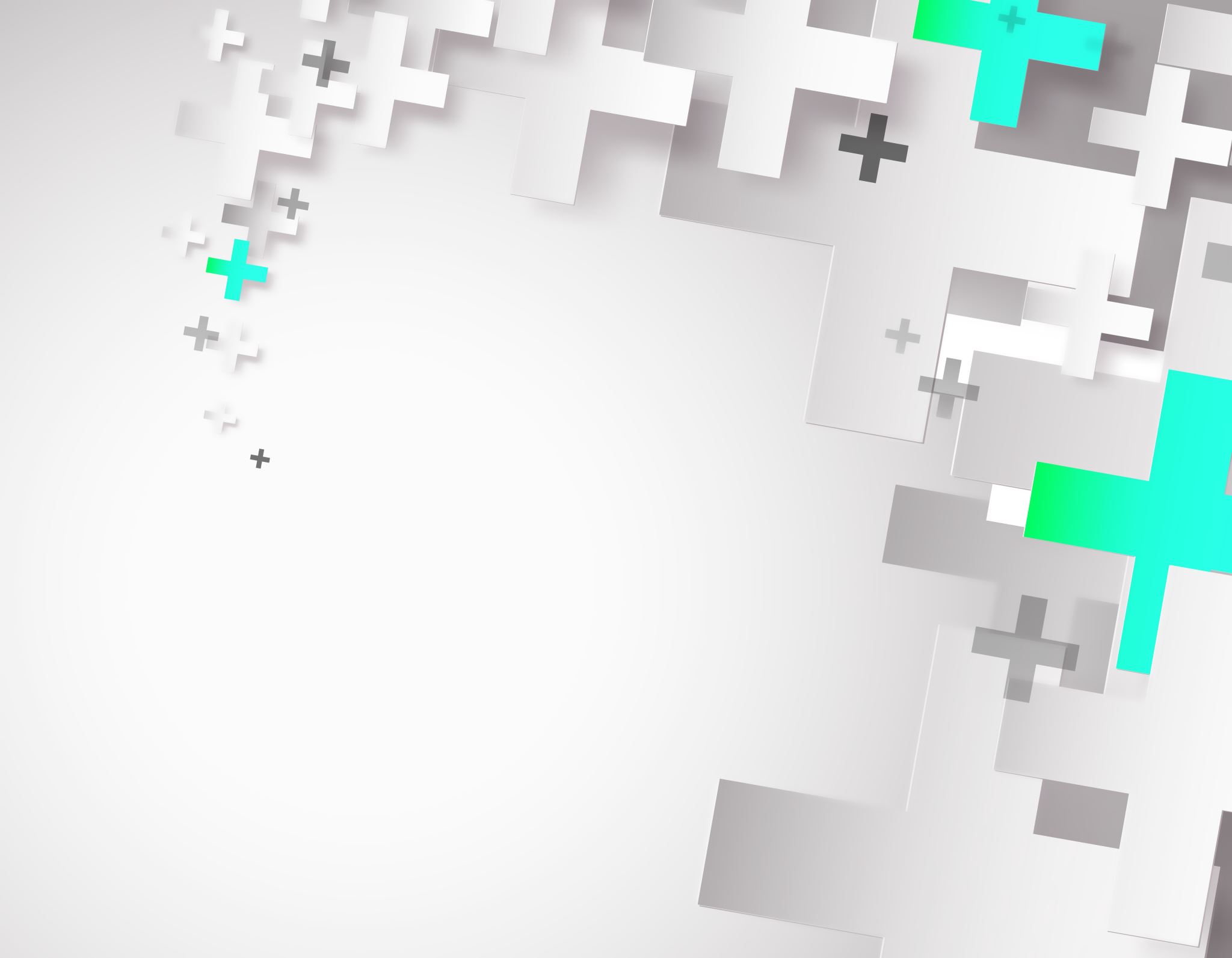 SOLAR CHARGERUCF SENIOR PROJECT
JOHN DICKMAN (EE)TYLER MAIGNAN (EE)LUIS NICACIO (EE)LESLIE RECENDIZ (CE)
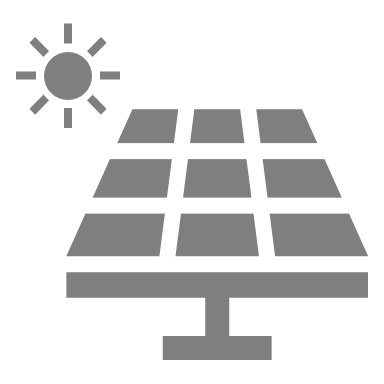 Motivation
Being able to use renewable energy. It decreases pollution while also being very user-friendly
The ability to wirelessly charge a phone/headphones/smart watch
Wanted to have a portable way to charge a device without being connected to a power source
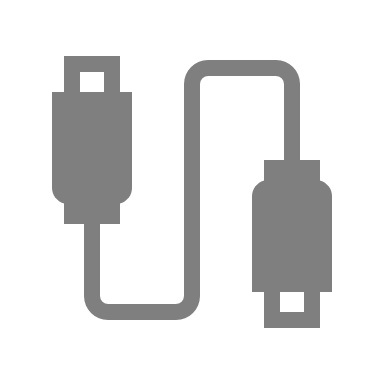 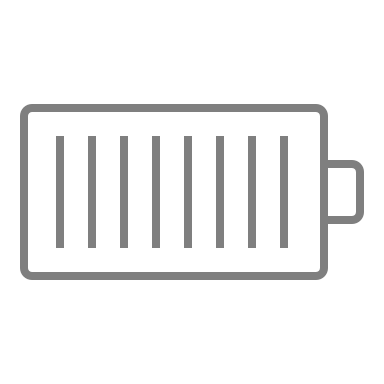 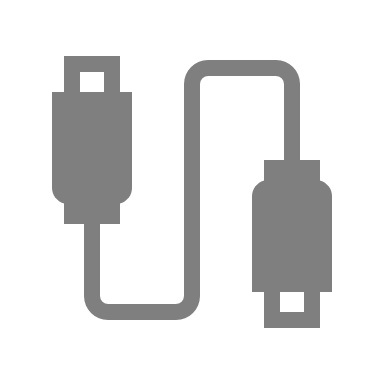 Goals & Objectives
Use the solar panel as main source of energy to charge a mobile device when using it outdoors.
Be able to switch to battery if solar panel doesn’t provide enough energy.
Display the output voltage using LCD
Specifications
Block Diagram
Wireless Charger
Voltage Booster
Bread Board
USB Port
Arduino
Battery Charger
Solar Panel
Bread Board
LCD Panel
Module
Battery
Additional Components
DC to DC Adapter
JST Cable
Jumper Wires
USB-A to USB-B Cable
USB-A to Micro-B USB Cable
Work Distribution
P – Primary
S - Secondary
Microcontroller
Solar Panel
Lithium-Ion Battery
Component Overview
Voltage Booster
Qi Charger
3D Printed Housing
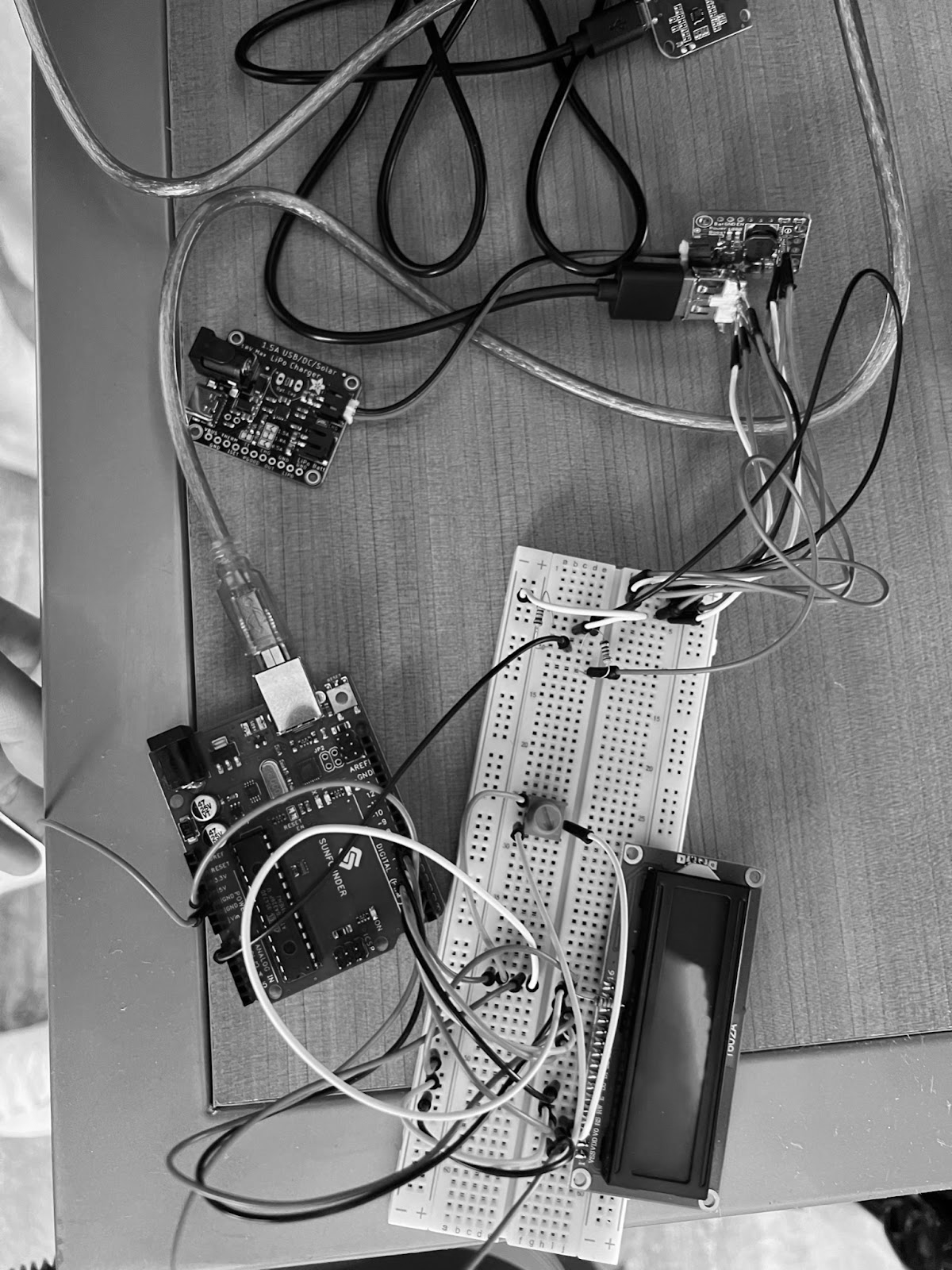 Microcontroller
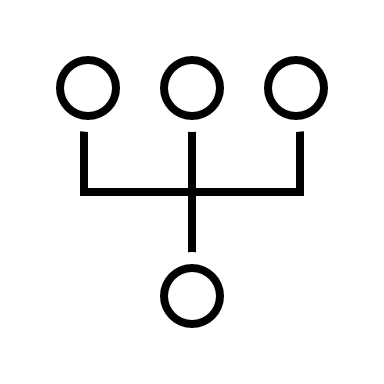 Microcontroller
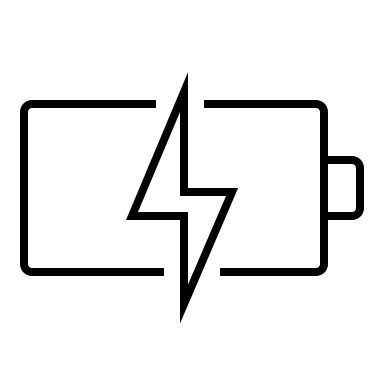 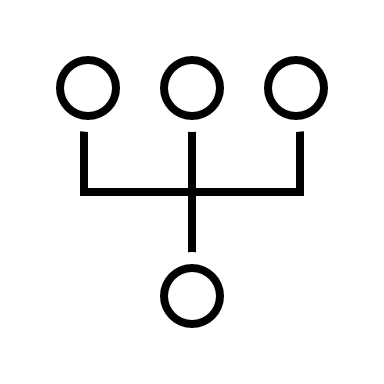 MCU Code
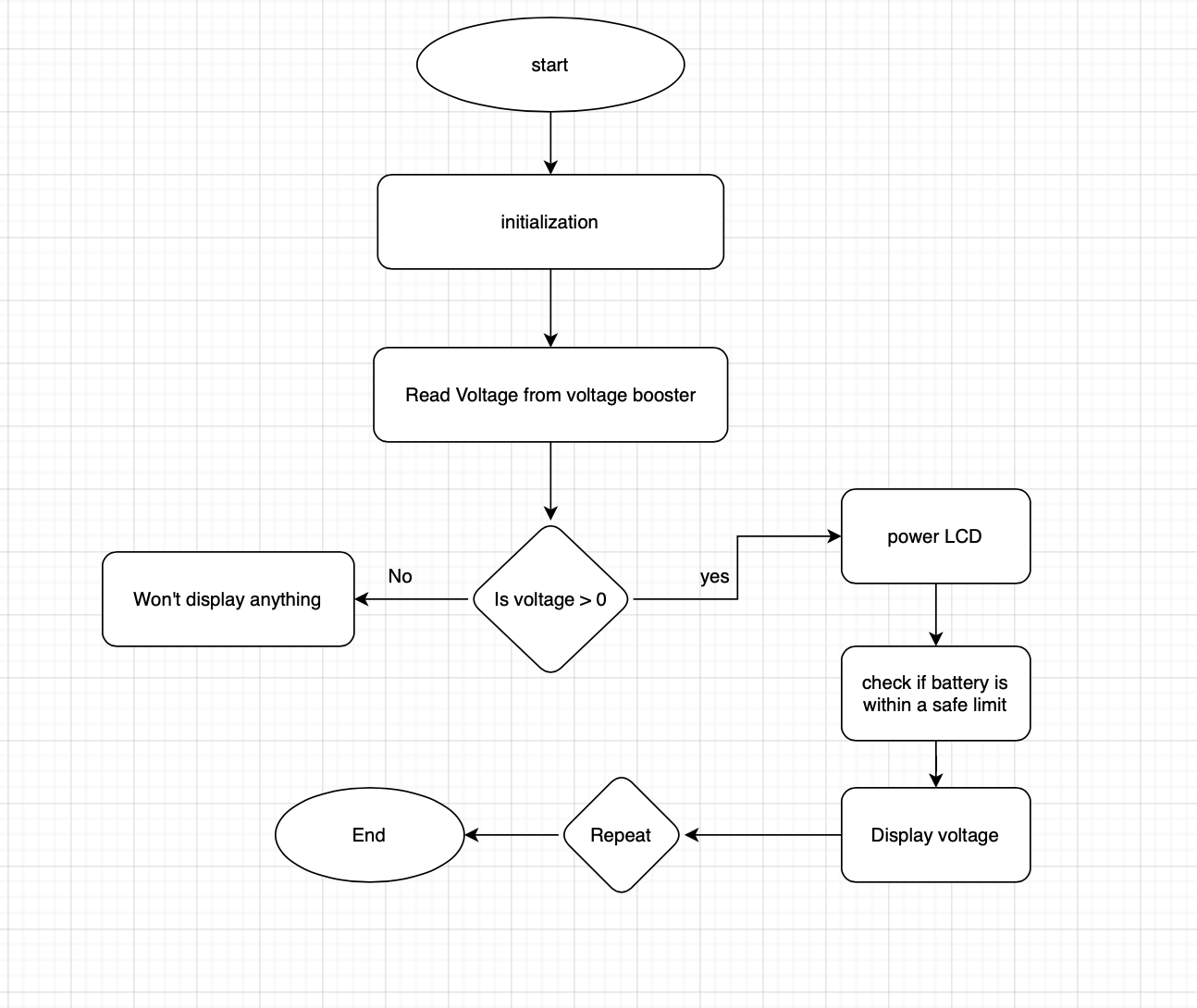 It will work as a voltmeter to calculate the output voltage after the voltage booster

The MCU will communicate with the LCD screen to display voltage change

MCU will also turn on a green LED when charging and red LED when not charging
PCB Design
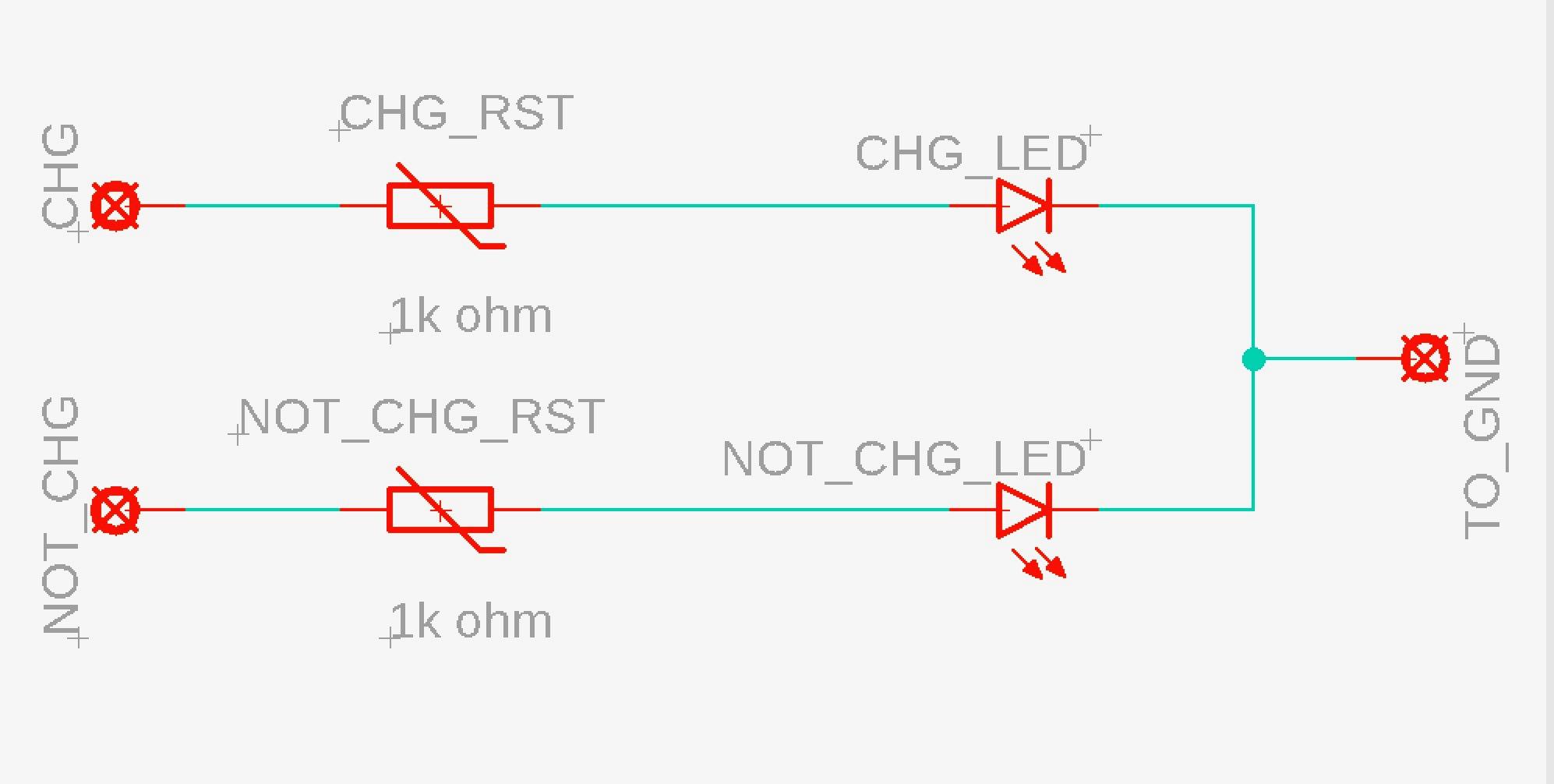 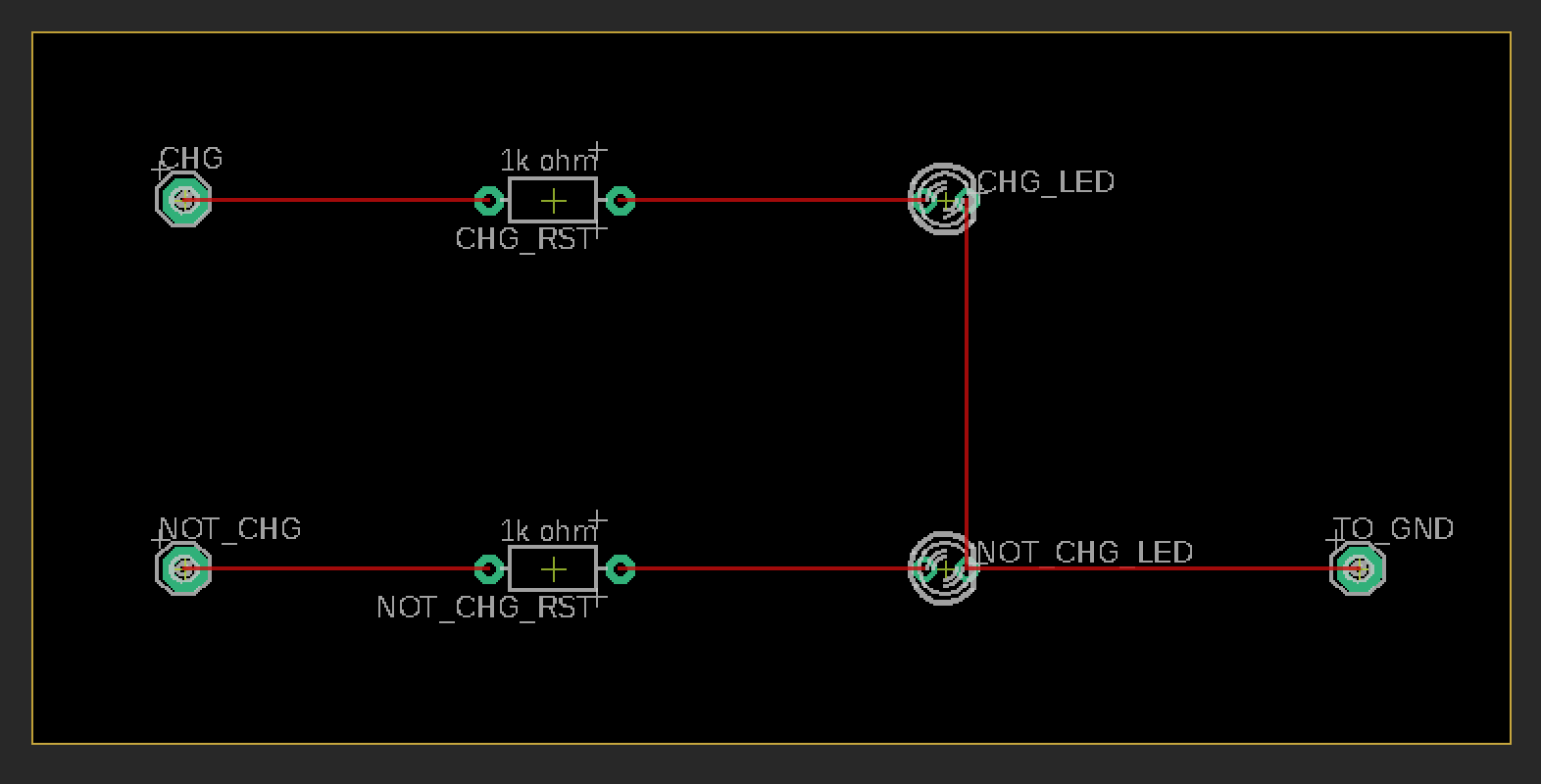 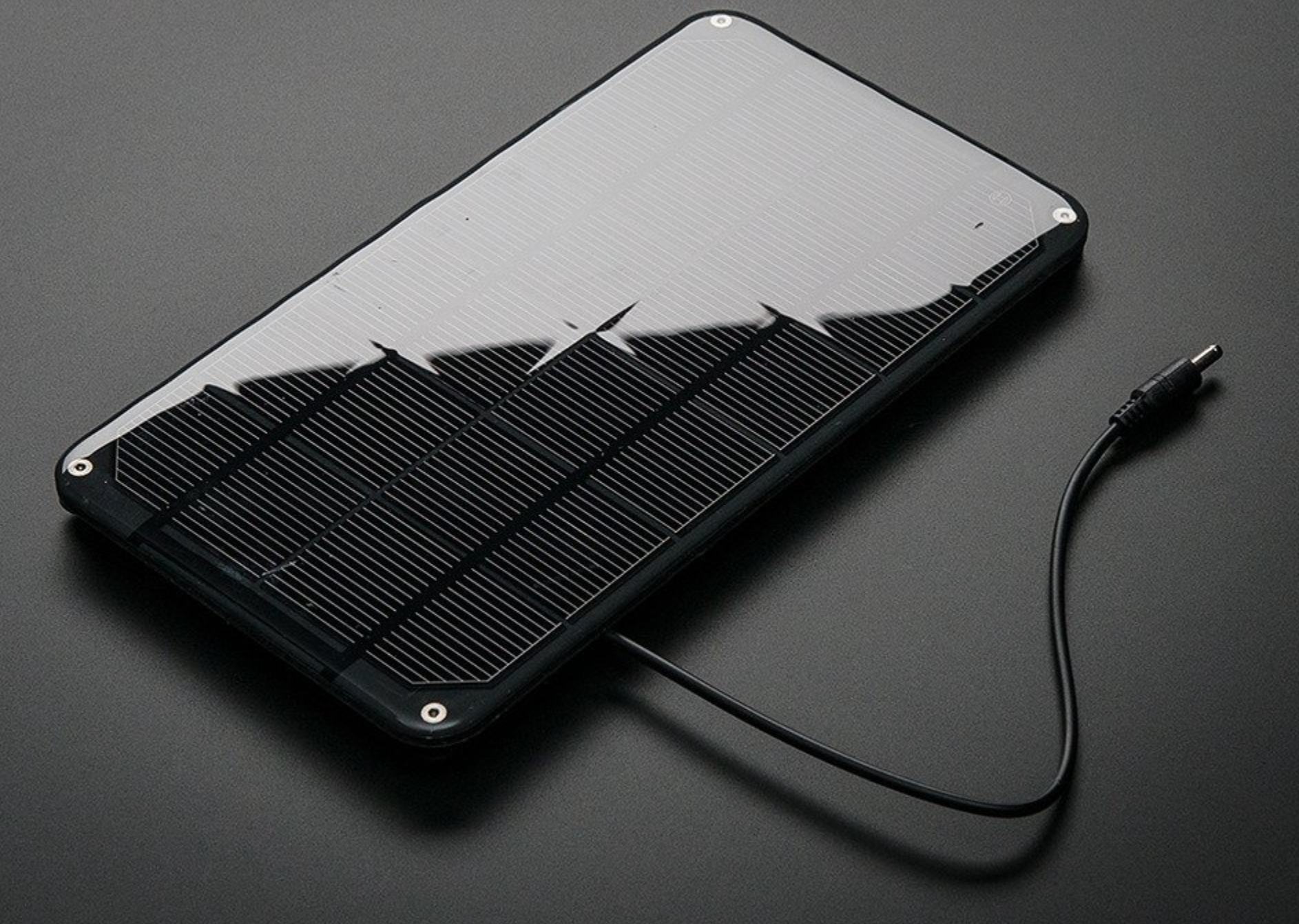 Solar Panel
[Speaker Notes: leslie]
Adafruit Solar Panel
[Speaker Notes: Power output: 3.5 W
Voltage: 6V
19% efficiency
Waterproof, scratch resistant, and UV resistant. 
Monocrystalline cells]
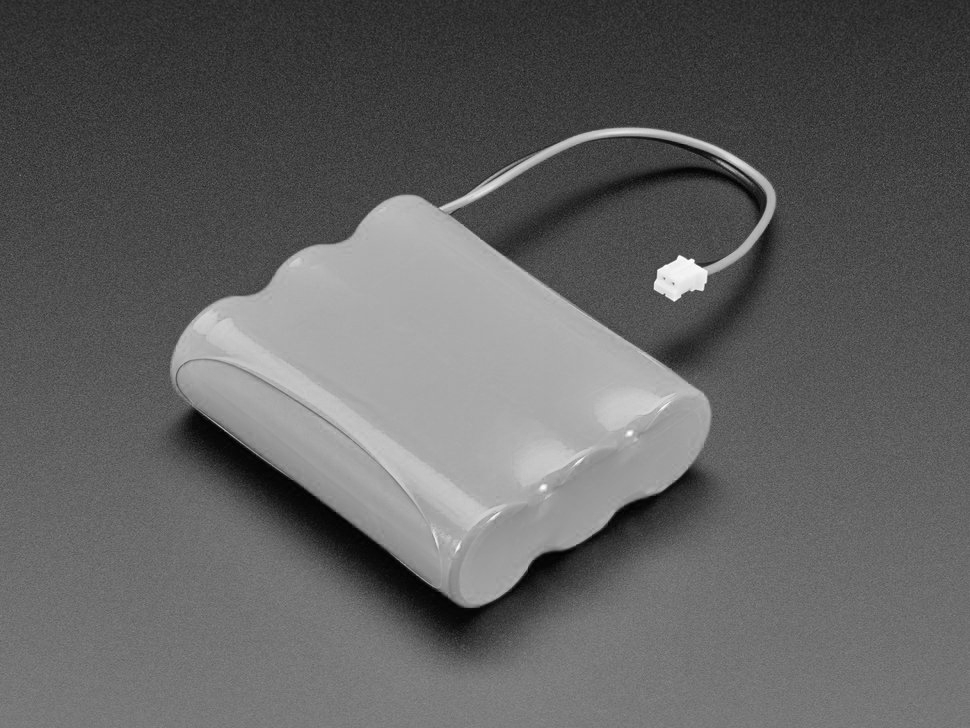 Battery
Lithium-Ion Battery
Voltage: 3.7V
Pre-attached with a 2-pin JST-PH connector.
Standard charging time: 8 hrs
Battery Comparison
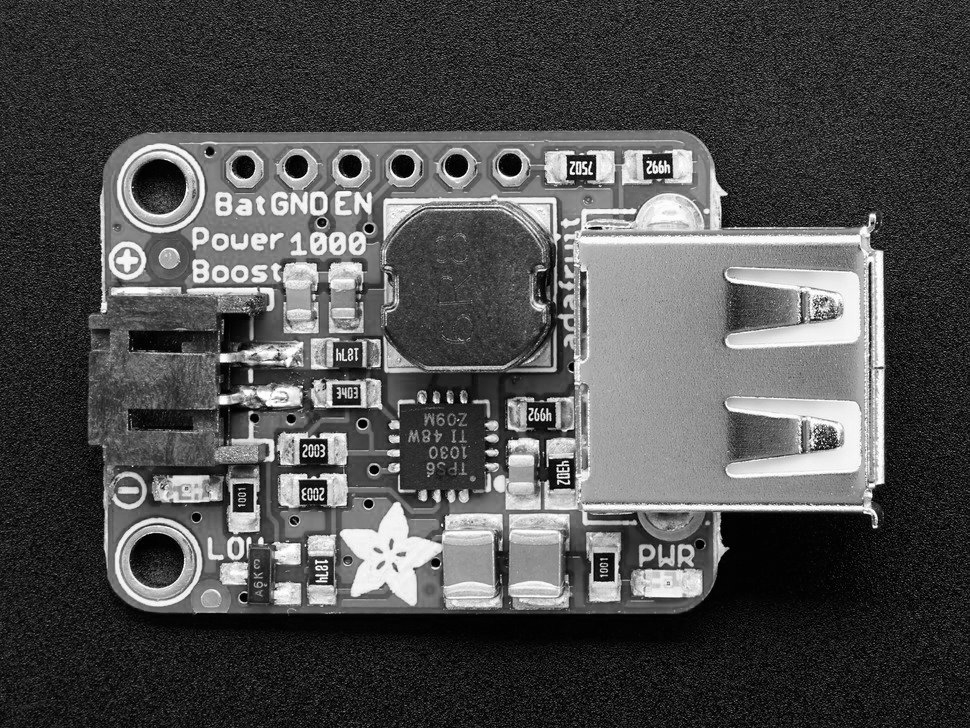 Voltage Booster
Voltage Booster
The USB connector includes is a 5V power pin
Boosts voltage to 5.2V
It will range from 3.0 V when it is pretty close to being dead, to 4.2V when fully charged
Input voltage: 1.8V
Voltage Booster Comparison
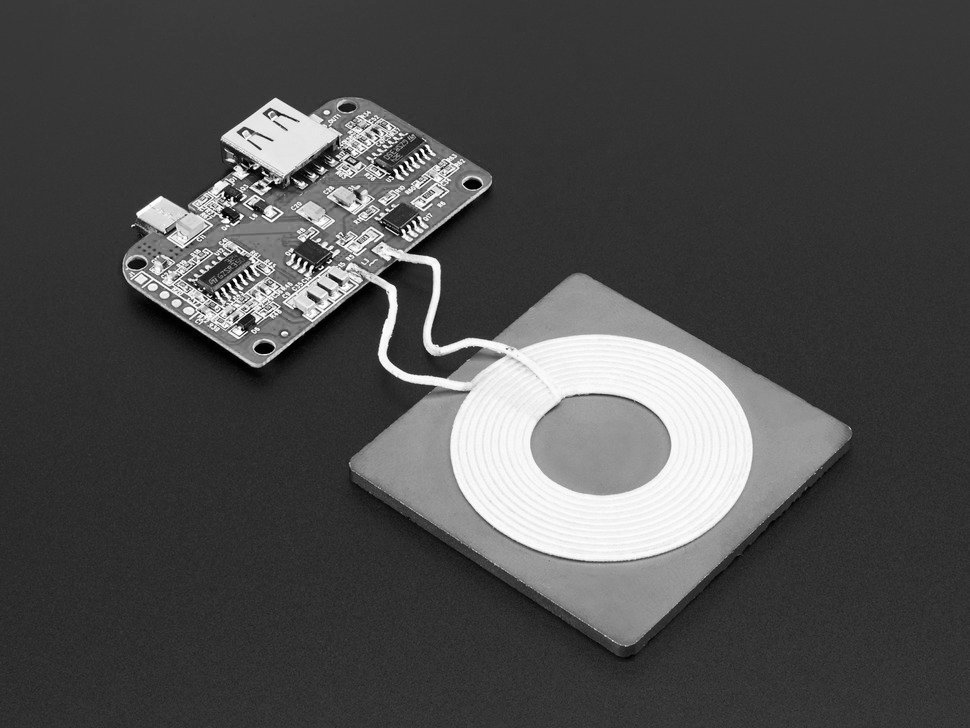 Qi Charger
Wireless Charger
Input voltage: 5V
Charging distance: 0.078 in - 0.3149in
It detects the presence of foreign metal objects in the vicinity of the wireless charging system and disables wireless power transfer when energy leakage exceeds a specified threshold.
Table Comparison
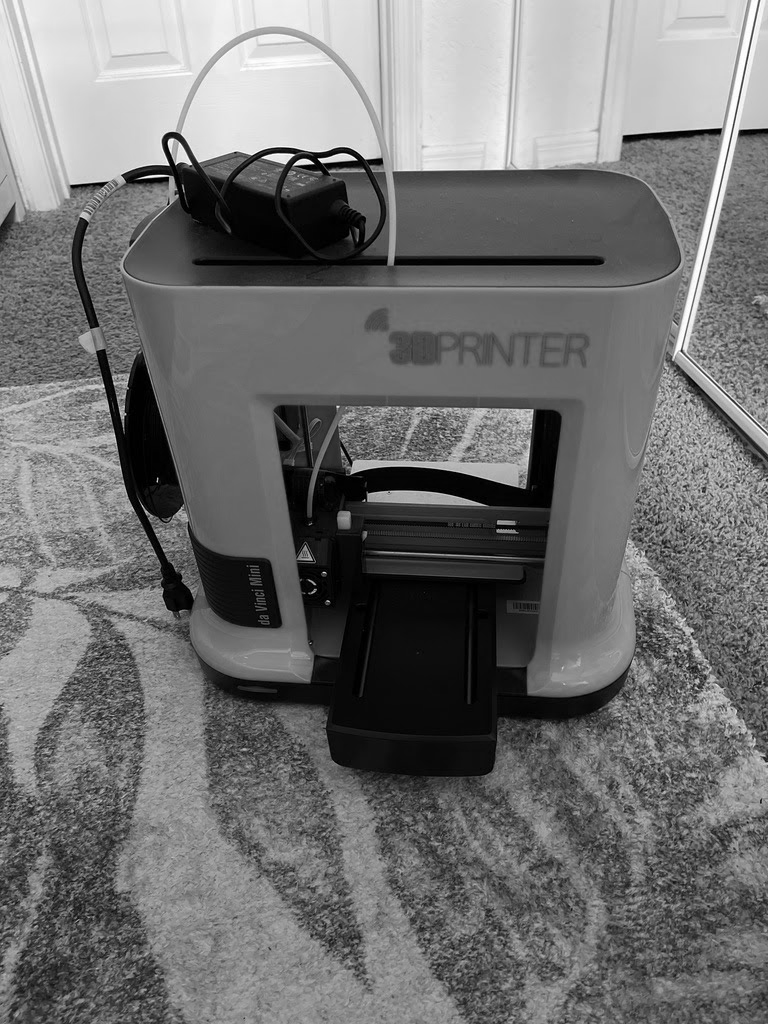 3D Printed Frame
3D Printed Frame
We are using PLA Filament because it is the only filament the printer will support
PLA Filament is made from bio-compostable materials, coming in a $22.95 for 600g
We will be using the software AutoCad to build the 3D model of the charger case
Our 3D printer is from XYZprinting, a new company specializing in small scale affordable printers
3D Model
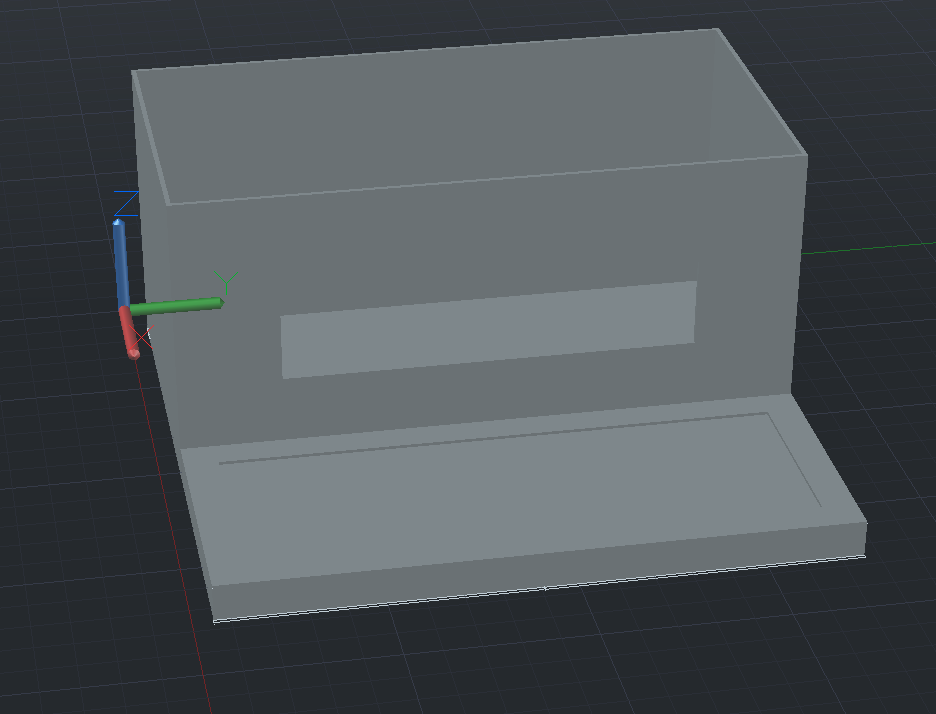 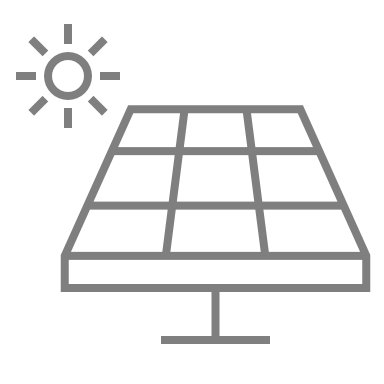 Testing Phase
HARDWARE
SOFTWARE
We used a voltmeter to evaluate the voltage output of the solar panel, battery charger, etc.
Components must be able to communicate with each other
LCD must be able to print to screen
Software must be able to detect the power output from voltage booster and display the change.
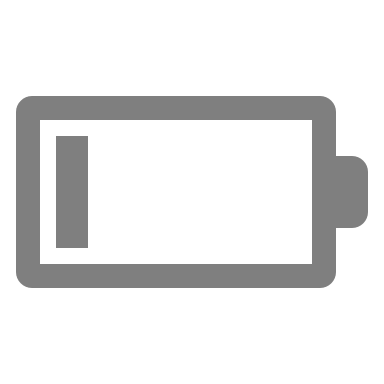 Budget
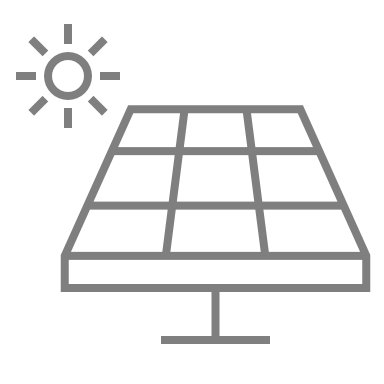 Design Constraints
Economic
Self-funded by the group

Manufacturability
Availability of parts

Time
Length of the semester
Wait time for shipping delivery for parts
Final Design
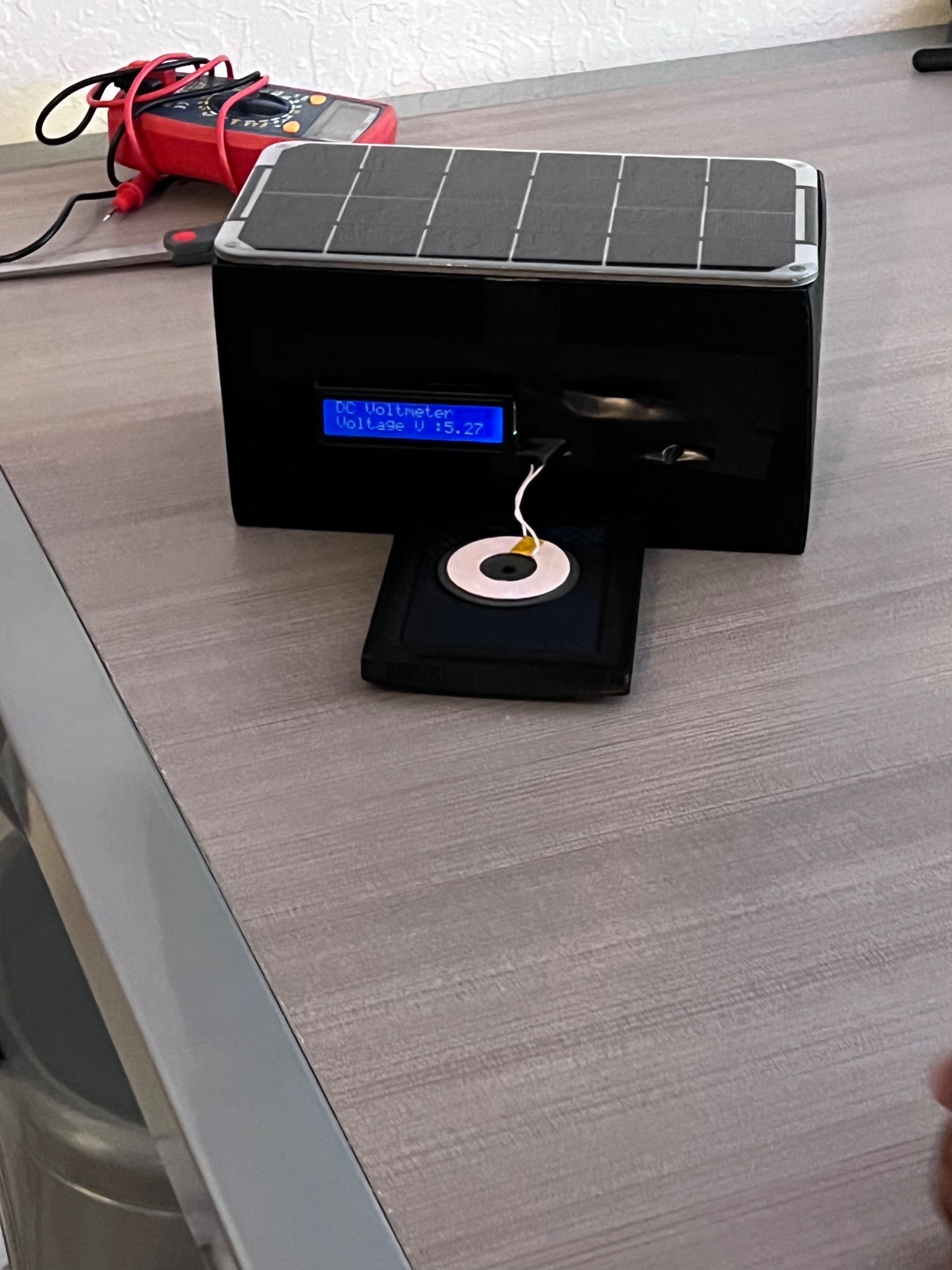 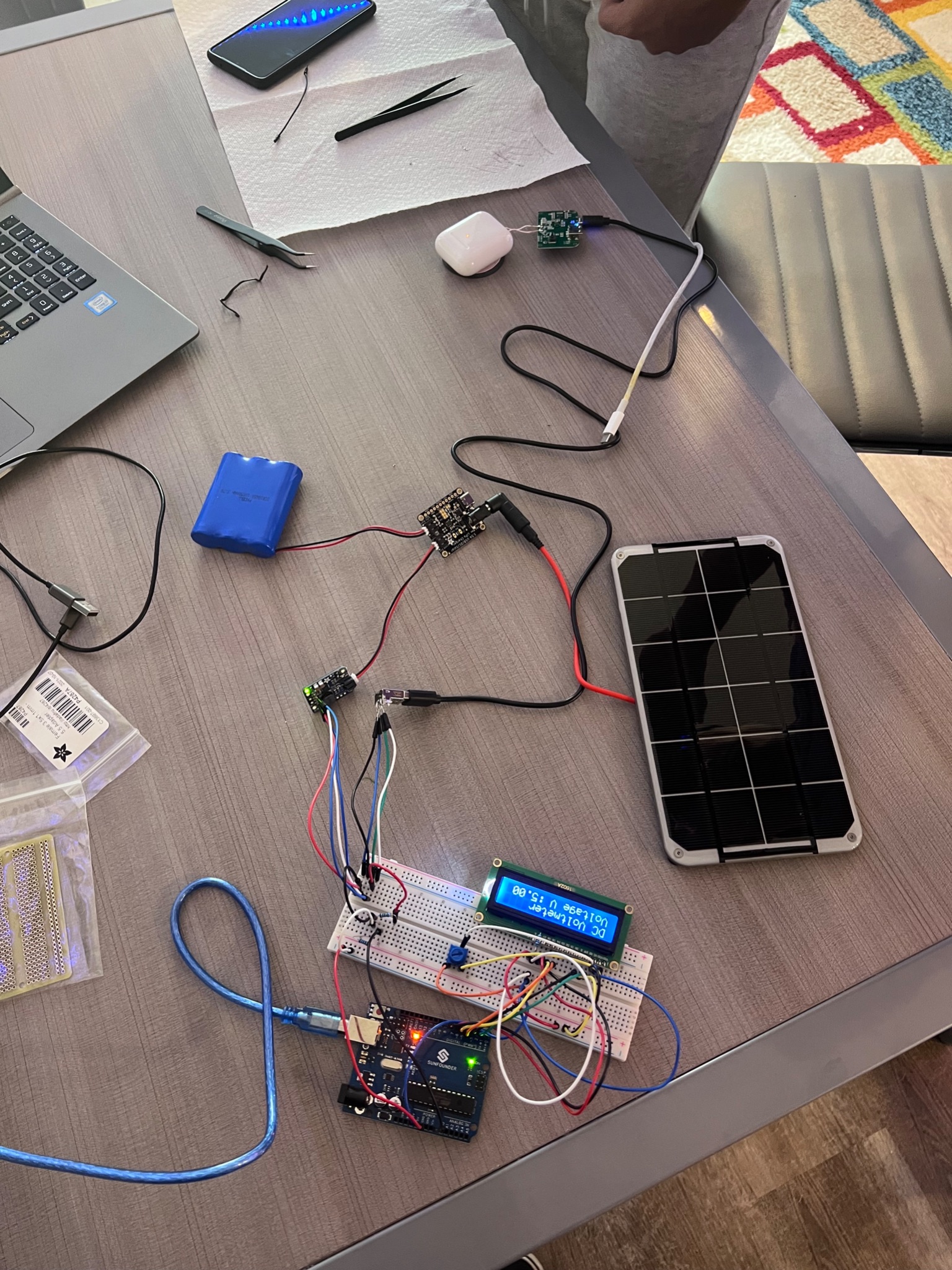 Questions?